Challenge 1: Personal Branding
Docent: H. Liang
Klas: 2VBAC1D
Challenges 2022-2023
Periode 1: Personal Branding en Klantgericht werken 

Periode 2: Zakelijke communicatie 

Periode 3: Gegevensverwerking

Periode 4: Werken in een organisatie
Titel van de presentatie
29 januari 2023
2
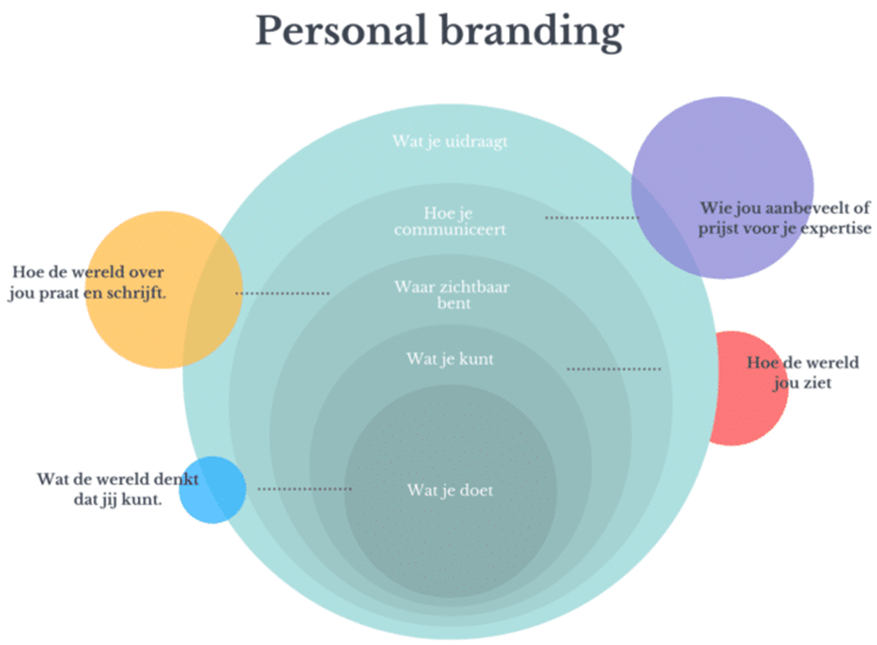 Inhoud Challenge 1
Business Services
29 januari 2023
3
[Speaker Notes: ‘Branding’  gaat over het neerzetten van een merk. Personal branding heeft dus alles te maken met hoe jij jezelf neerzet als merk. De komende weken gaan we aan de slag met het merk ‘jij’.]
Week 1: 5 september
Thema: Mijn kwaliteiten en drijfveren
Je kunt je kwaliteiten, drijfveren en valkuilen omschrijven
 
Je kunt je studiekeuze motiveren

Je kunt jouw persoonlijke drijfveren noemen in het Engels

Je kunt op verschillende manieren mondeling communiceren in het Nederlands
Titel van de presentatie
29 januari 2023
4
Portfolio
Inleveropdrachten via Teams (opslaan in OneDrive)
1.1 Kwaliteitenspel

1.2 Drijfverentest 

1.3 Studiekeuze interview
Titel van de presentatie
29 januari 2023
5
Opdracht 1.1: Kwaliteitenspel
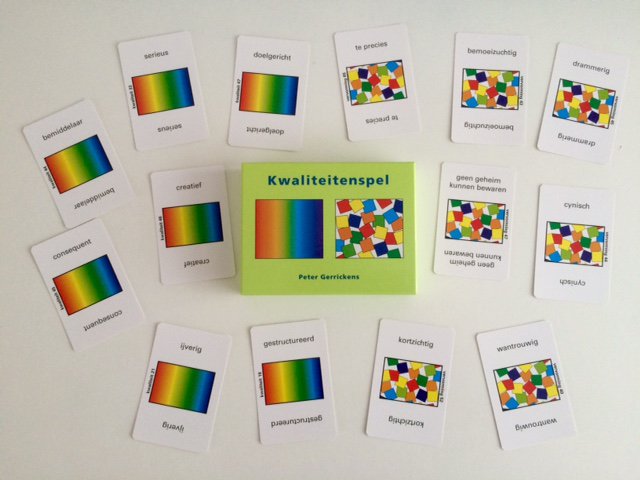 Maak groepjes van vier

In dit spel kies je twee kaarten uit met kwaliteiten waarover jij beschikt. Je legt dit uit aan de groep. Daarnaast kies je twee kaarten uit met eigenschappen die minder goed zijn. Probeer je iets aan die eigenschappen te doen? Leg dit ook uit. 

30 minuten spel spelen

Maak foto’s van je eigen kaartjes voor 1.1 in het portfolio
Titel van de presentatie
29 januari 2023
6
Wanneer is het goed?
Titel van de presentatie
29 januari 2023
7
Drijfveren
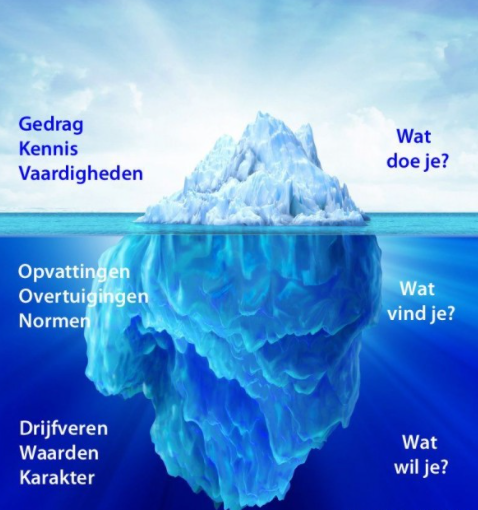 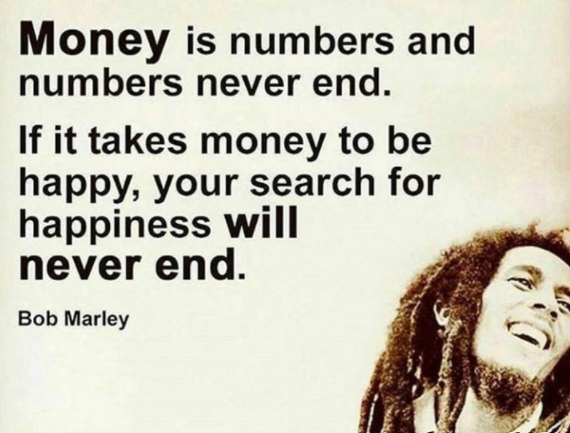 Titel van de presentatie
29 januari 2023
8
[Speaker Notes: Je drijfveren zijn de basis van hoe jij in het leven staat en wat voor persoon je bent. Ze zeggen iets over je motivatie, houding en voorkeur. Hoe meer jij je eigen drijfveren kwijt kan in je werk of privésituatie, hoe beter je je op de juiste plek voelt. Je drijfveren maken ook dat je bepaalde keuzes maakt die bij je passen. Weet je niet wat je drijfveren zijn? Waarschijnlijk vind je het dan ook lastig om keuzes te maken. Dan kies je eerder met je verstand dan uit je hart. Als je je drijfveren kent helpt dat jezelf en anderen beter te kennen en begrijpen. Het werkt als een kompas bij keuze van doelen in je leven, zowel persoonlijk als in je werk. Het vergroot je zelfkennis en helpt je in je persoonlijke en loopbaanontwikkeling. 
Om te werken aan je loopbaan of je sollicitatie is het belangrijk dat je je bewust bent van welke drijfveren en kwaliteiten je hebt. Dat is namelijk precies waar jouw kracht ligt. Met die kracht kun je je onderscheidend maken en de organisatie laten zien waarom juist jij zo geknipt bent voor de functie. (bron:Drijfveren, competenties, talenten: wat zijn die van jou? - Samen aan Zet (samen-aanzet.nl))]
Voorbeelden drijfveren
Welke drijfve(e)r(en) herken je?
Drijfveren in beeld | Rood: daadkracht - YouTube
Titel van de presentatie
29 januari 2023
9
[Speaker Notes: Deel het word document met de verschillende drijfveren uit. Laat het filmpje zien en bespreek klassikaal welke drijfveren in het filmpje naar voren komen.]
Opdracht 1.2
Drijfveren kompas
Eindproduct 1.3
Doe de drijfverentest. 

Maak een screenshot van de uitslag. Voeg deze toe aan jouw portfolio.

Geef aan waarom de drijfveren wel of niet bij jou past door voorbeelden uit je eigen leven te gebruiken.

Vertaal de drijfveren met behulp van een (online) woordenboek in het Engels.
Titel van de presentatie
29 januari 2023
10
Wanneer is het goed?
Titel van de presentatie
29 januari 2023
11
Opdracht 1.3: Studiekeuze interview
Voorbereiden: 
Stel vragen op om erachter te komen of je klasgenoot zijn/haar persoonlijke drijfveren passen bij de gekozen studie en wat hij of zij later wil worden (en kan dat met deze studie)?

Aan de slag:
10 min: student A interview student B en schrijft de vragen en bijbehorende antwoorden op
10 min: student B interview student A en schrijft de vragen en bijbehorende antwoorden op

Wissel de opgeschreven vragen en antwoorden uit en voeg jouw eigen vragen en de antwoorden van je medestudent toe aan je portfolio
Titel van de presentatie
29 januari 2023
12
Wanneer is het goed?
Titel van de presentatie
29 januari 2023
13